Задание «Сортировка»
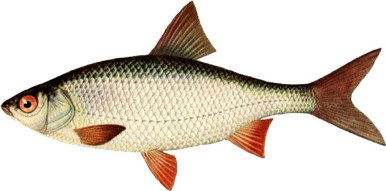 Объедините животные на иллюстрациях  в группы беспозвоночные и хордовые.
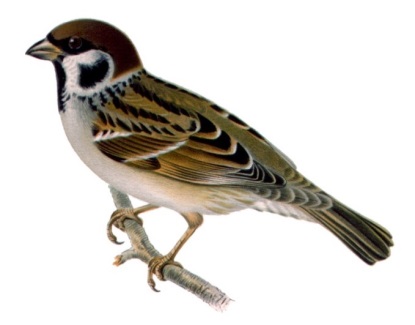 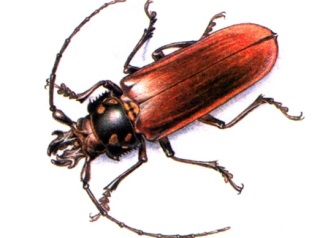 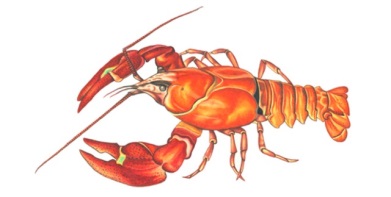 Критерии оценивания задания:
1. Животные разделены согласно крупным таксономическим единицам.
2. При классификации были учтены отличительные особенности животных.
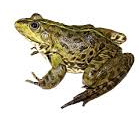 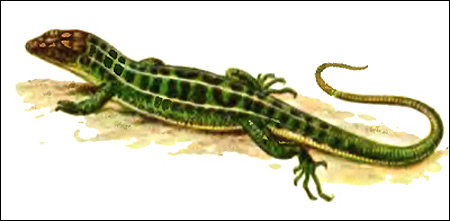 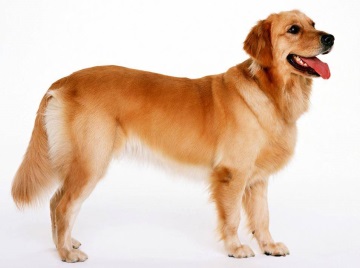 Отличительные признаки (запишите в тетрадь)
Членистоногие
Хордовые
хитиновый покров;
членистые конечности;
 двухсторонне-симметричное, членистое, разделенное на отделы тело;
линька - периодическая смена хитинового покрова.
осевой скелет – хорда;
имеется 5 основных органов чувств: осязания, зрения, слуха, обоняния и вкуса;
нервная система в виде трубки.
Прочитайте. Общая характеристика членистоногих
Прочитайте. Общая характеристика хордовых
Используя дихотомический ключ определите представителей членистоногих и хордовых животных
Заполните таблицу
Рефлексия
- что узнал, чему научился;
- что осталось непонятным; 
- над чем необходимо работать.